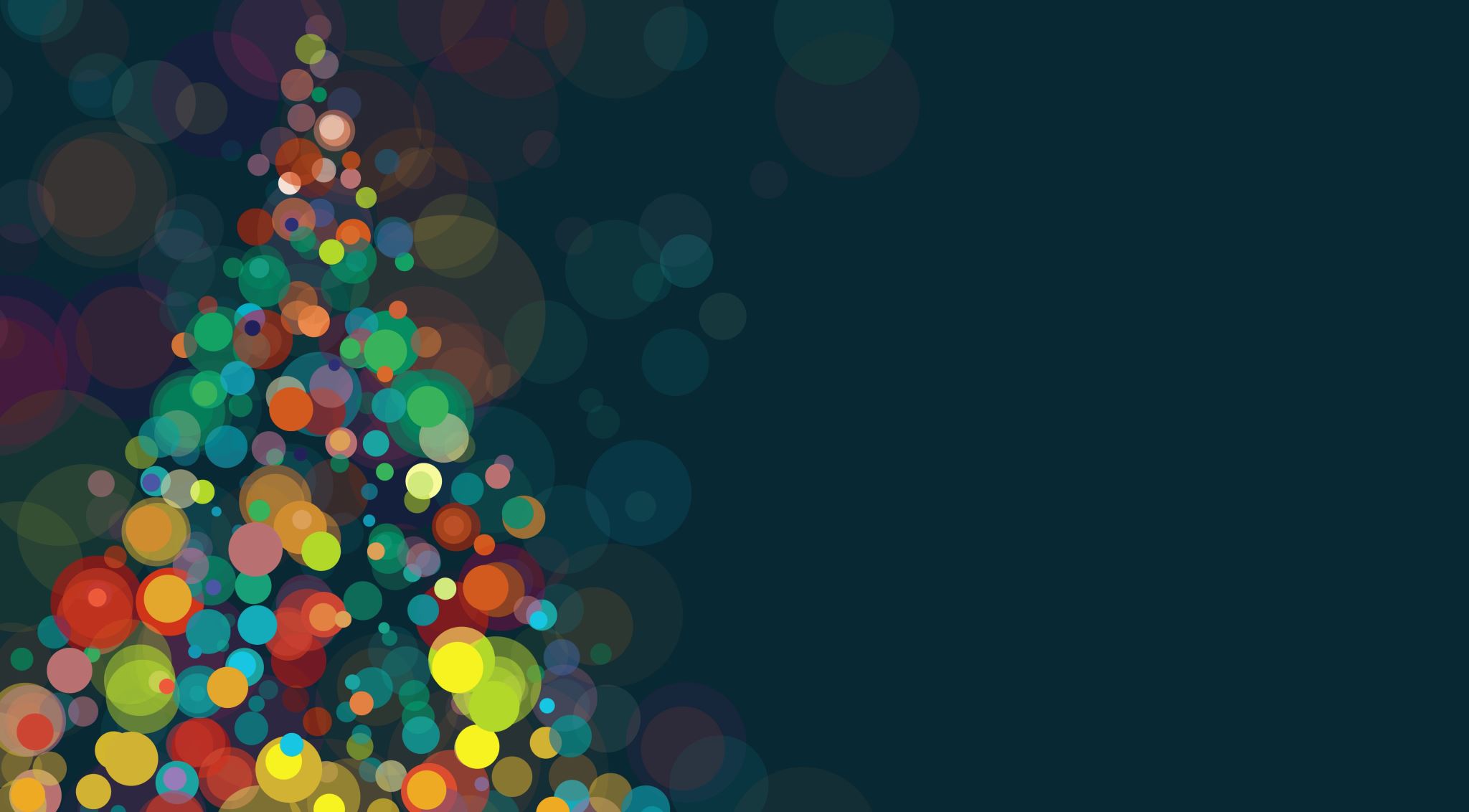 Competency Based Education
Alignment of Education, Workforce, and Economic Development for Northeast Kentucky
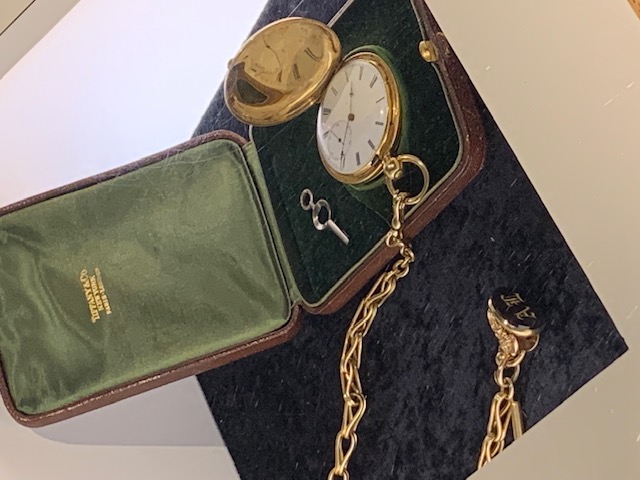 What is CBE? …and why now?
Tick…….Tick…… Tick…..
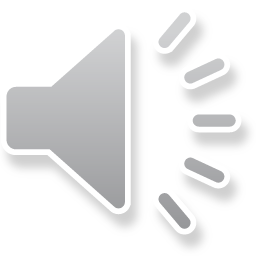 Time versus Competency
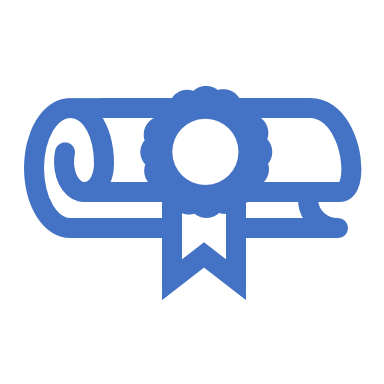 Bachelor’s Degree		Four Years (Five for me!)
Associates Degree		Two Years 
Certificates/Certifications	Short Term- Two Years 

Needs of employees and employers
Historical Model of Education
Early Education	Not Required		Wealthier Population	Religion-based						
19th Century	State Sponsored Education

20th Century	Pubic Schools	Progressive Education Movement

Modern		Technology based economy

Still based on time! K-12, Higher Education
Economics of northeast Kentucky today
Northeast Kentucky	Kentucky		United States
	
Per Capita Income		$22,353		$27,976		$34,136 
		
Median Household Income		$41,006		$50,617		$62,204	
	
Average Household Income	$56,889		$70,264		$90,005
		
Labor Force Participation 		46.08%		56.00%		61.70%		








(Boyette, 2021)
Workforce and jobs in northeast Kentucky
Not just jobs, but highly-skilled careers!
Competency-Based Education
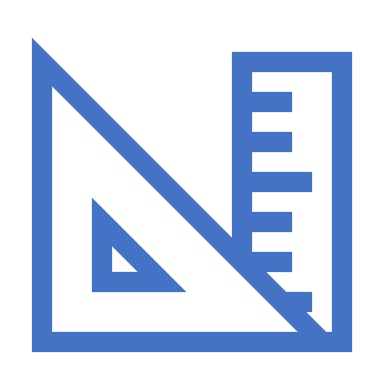 Time needed to demonstrate skills/competency

Intentional and transparent approach to curricular design

Aligns with the changing and dynamic/demanding needs of workforce

Meets the shortened nature of job-specific skill

Provides flexible delivery methods 			


KCTCS, 2022
CBE is A Movement…….
3,127 colleges and universities have at least some elements of CBE (2020 data) 

76% of colleges believe CBE will grow in the next 5 years 

60% of community colleges have CBE programs in development 

28% of the 3,127 institutions with a CBE program are public 2-year institutions

-2020 National Survey of Postsecondary Competency Based Education (NPSCBE)
Why here? Why now? Why me?
What does CBE look like?
-Learner Focused-Flexible Delivery-On Time
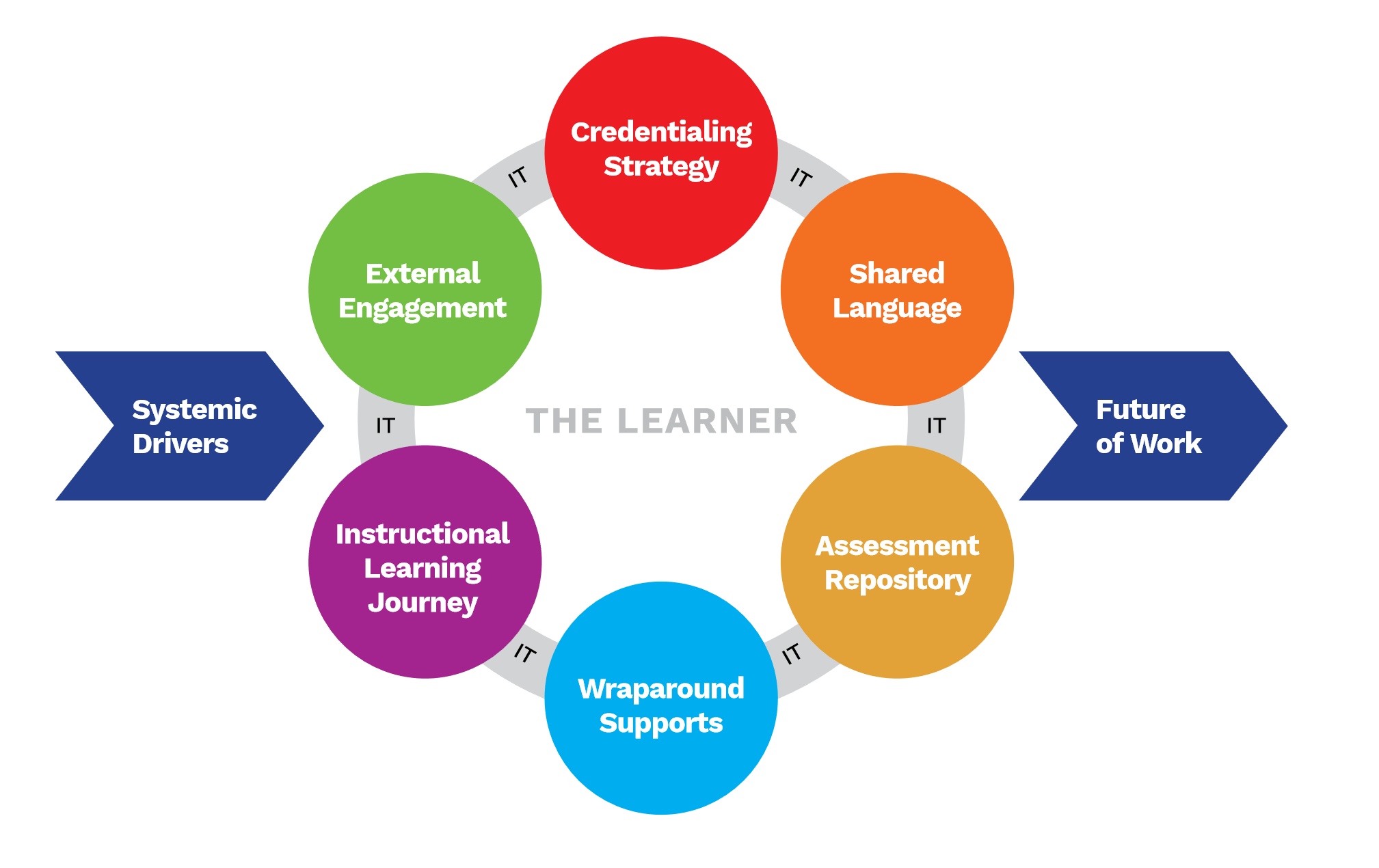 How this CAN Work!A little revolution every once in a while is a good thing!
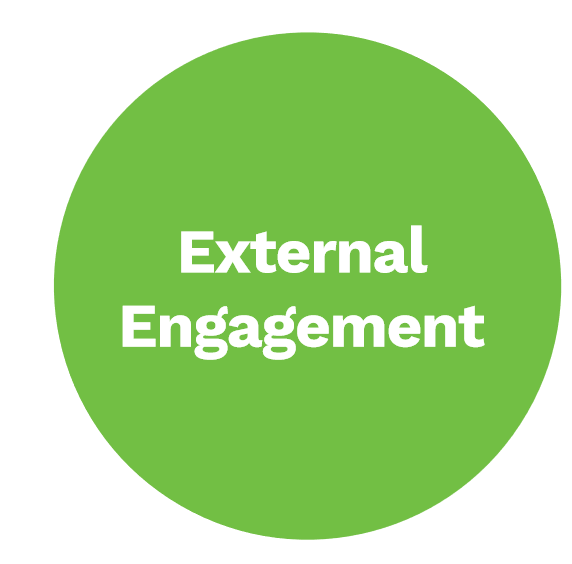 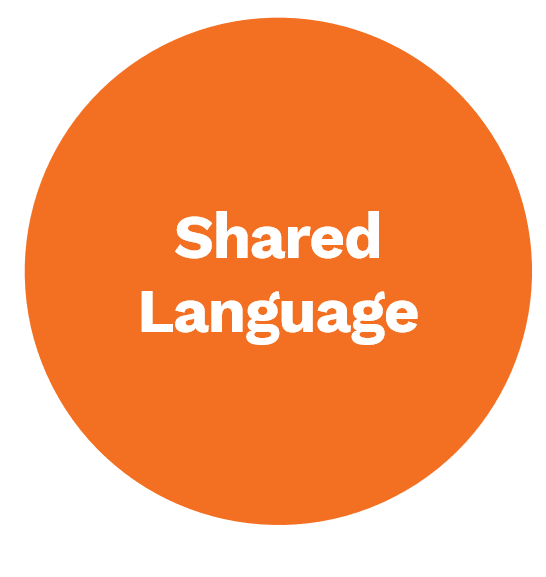 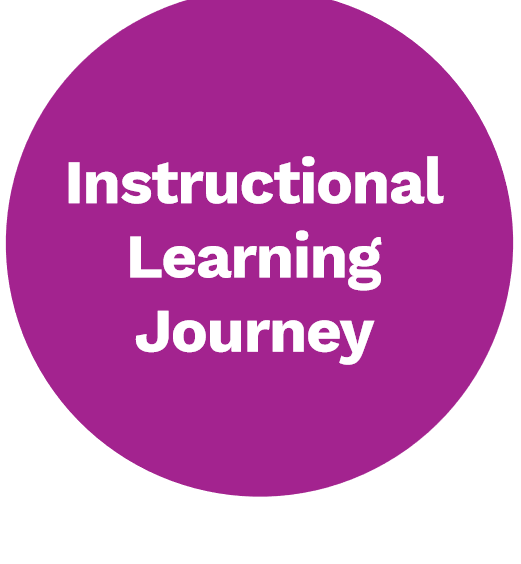 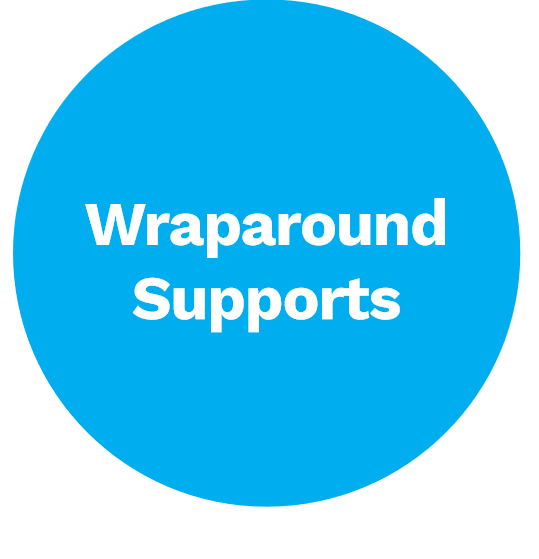 Alignment of Education, Workforce, and Economic Development
How we all win!
What is New is Old!
Abraham Lincoln Practiced Law for 25 years

He borrowed his first law book and was self-taught

He practiced law in front of Eight Judicial Court in Illinois and was renowned for his technical skills

There was never a question of his skills or knowledge

Lincoln, Law, 2022
Lincoln is the Man!
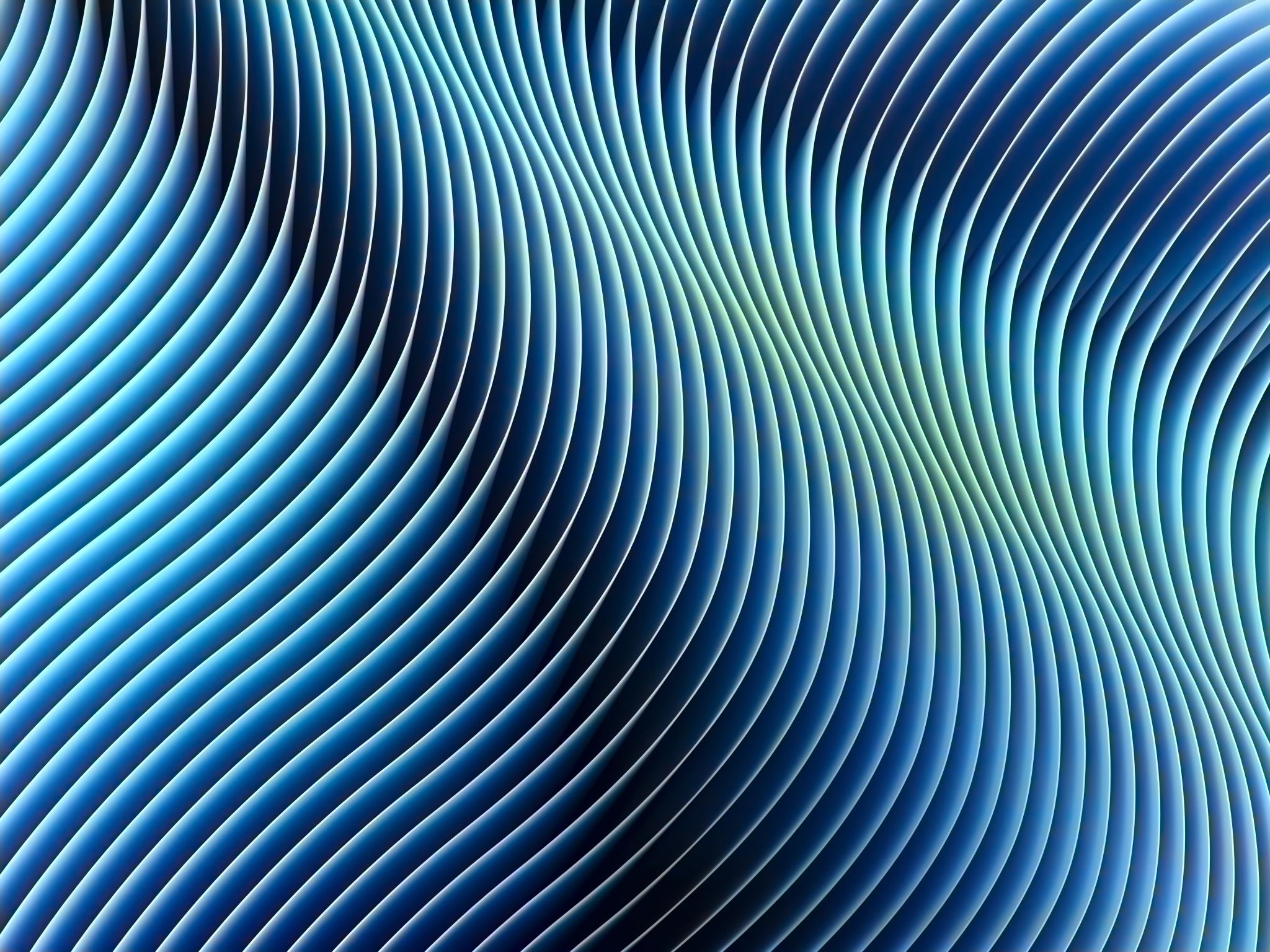 Benjamin Franklin…..always ahead of his time!
Media, n.d
My analysis of the research on the workforce from the defined area of northeast Kentucky has provided clear findings for the need for additional pathways for worker participation and advancement, even with the need for further research.
Our Path Forward
Our future uses our economic drivers to create a net competitive advantage in workforce and training. Research has shown that community colleges can be drivers of economic development. This competitive advantage is building on the triad of adult higher education, workforce development, and economic development and capturing the talent and experience of the existing workforce with an individual pathway for personal growth. CBE is a process of the continuous evolution of the investment in ourselves. 						 
-Nickoli, 2013
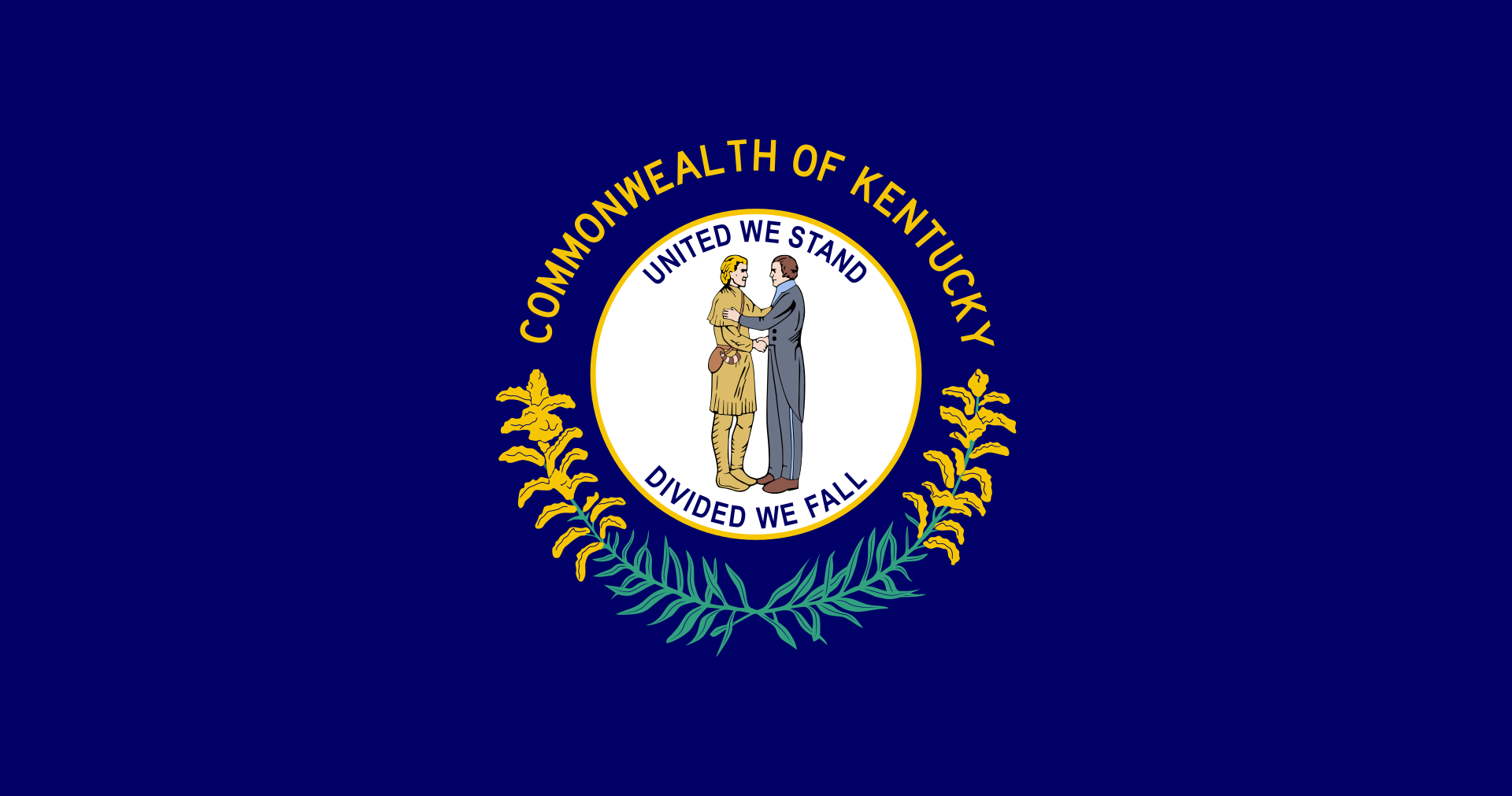 We will Win!We Win Together!
Lincoln, Franklin, Dr. Ferguson, and the Commonwealth got it right.

United we stand. Divided we fall. We are Kentucky.
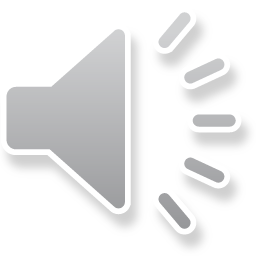